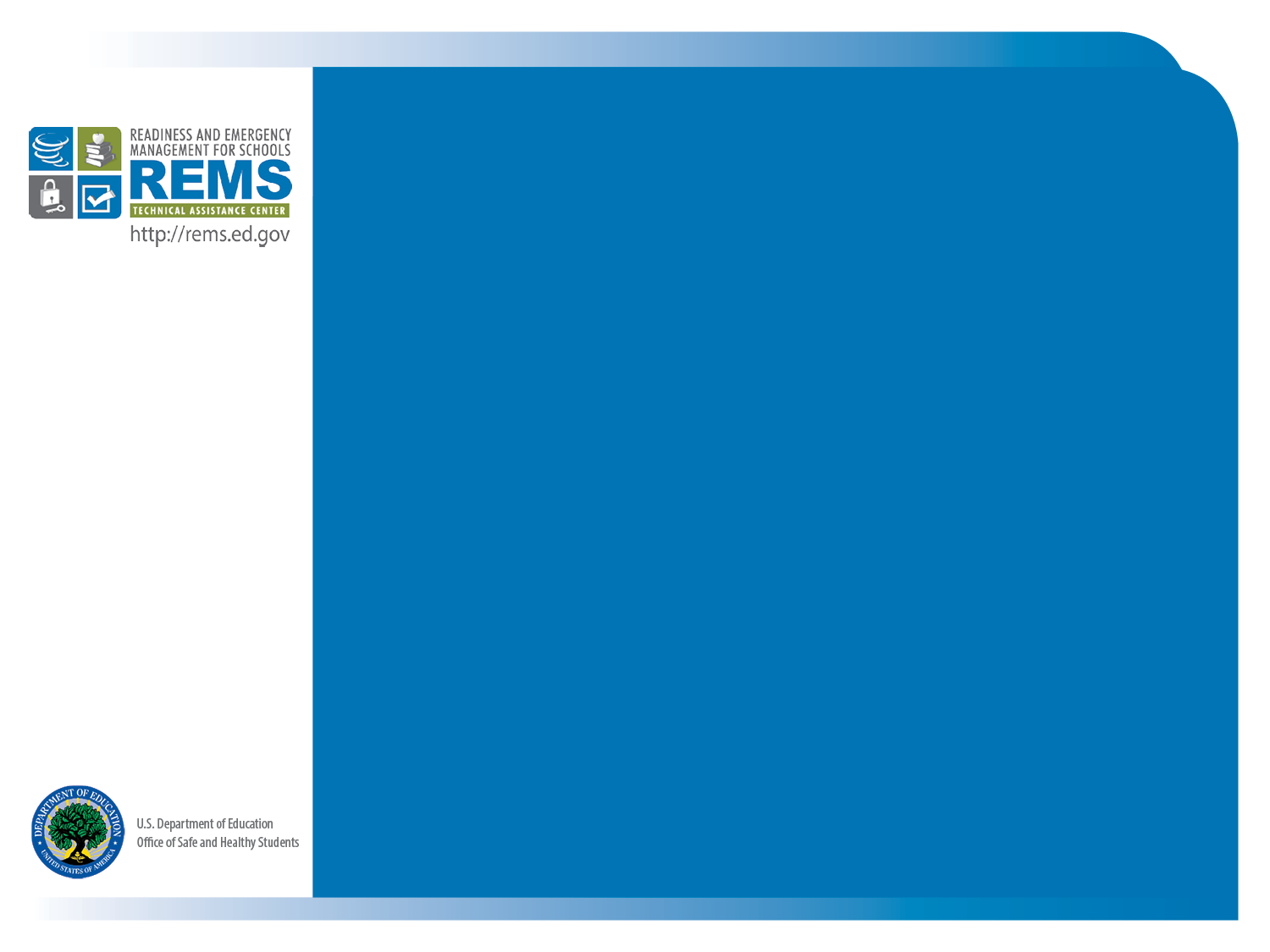 Responding to Bereavement and Loss
Presentation Goals
[Speaker Notes: This is an advanced topic training and that it is intended to build upon the skills that you already possess in these areas:
Development of the school emergency operations plan (EOP);
Knowledge of the unique school district, school site, and community; and
Direct practitioner experience.

In this training, we will be working through some of the issues you should consider when incorporating the topic of bereavement and loss into your school EOP. Our goals are for you to: 
Become familiar with background information on this topic; and 
Learn how to incorporate a plan for bereavement and loss into the six step planning process for developing a high-quality EOP.]
Planning for Bereavement and Loss (1 of 3)
According to the 2013 Indicators of School Crime and Safety, the following figures for homicides and suicides of youth ages 5 to 18 represent the number of school-related deaths from 1992 to 2011 : 
71,773 = total youth homicides and suicides;
36,876 = suicides away from school;
108 = suicides at school;
34,377 = homicides away from school;
412 = homicides at school; and
863 = total student, staff, and nonstudent school-related violent deaths.
[Speaker Notes: The Readiness and Emergency Management for Schools (REMS) Technical Assistance (TA) Center compiled this data from the National Center for Education Statistics’ 2013 annual report Indicators of School Crime and Safety. The data details school-related homicides and suicides of youth ages 5 to 18 by location (i.e., home or school) and year (i.e., 1992 to 2011). For more information, visit http://nces.ed.gov/pubs2014/2014042.pdf. 

Number of students in public schools from 2010 to 2011: 
49.4 million 

Number of students in private schools from 2009 to 2010:
5.4 million]
Planning for Bereavement and Loss (2 of 3)
Schools should plan for bereavement and loss because they:
[Speaker Notes: Why should schools plan for bereavement and loss? 

Schools provide a familiar environment and serve large numbers of students. Schools also have the ability to offer a variety of support services through their many trained staff. 
Schools monitor students over time and, as appropriate, give them referrals for services. They are best positioned to gauge whether a loss, such as the death of a teacher, has impacted an entire class or multiple classes and other student groups (such as the drama club or the basketball team).
Because there is less stigma associated with school counseling, parents may be more willing to accept bereavement counseling at a school site than at a community mental health facility.]
Planning for Bereavement and Loss (3 of 3)
Protocols and procedures to address bereavement and loss should be developed prior to an actual loss because: 
It is difficult to make decisions during emergency situations, since one’s judgment may be affected by one’s emotional state;
It is difficult to provide training to staff while they are grieving; and
Support services from community-based agencies are more likely to begin immediately.
[Speaker Notes: Protocols and procedures to address the death of a student or staff member should be part of the school EOP, and should be outlined prior to an actual loss. This is important because it is difficult to make decisions about sensitive issues during emergency situations, since one’s judgment may be affected by one’s emotional state. 

Staff may be grieving as well, making it difficult for them to receive the training that would help them respond to the loss. 

In addition, partnerships with community-based agencies should be established prior to a tragedy so that support services can be coordinated and scheduled to begin immediately after a loss.]
Common Manifestations of Loss in Students Immediately After a Death
[Speaker Notes: After a period of adjustment, most students will recover from grief and continue to learn and interact appropriately. However, when students are not given the proper support, grief can have a negative impact. Students may then experience: 
A decline in their school performance;
Trouble learning new material;
Irritability;
Withdrawal;
Anxiety or depressed mood; and
Increased risk-taking (such as is manifested in substance use, promiscuity, and suicide attempts).

The chart on this slide depicts the common cognitive, emotional, behavioral, and physical manifestations of loss in children immediately after a death. 

COGNITIVE MANIFESTATIONS
These may include:
Repeated questions about the loss;
Repeated discussion or storytelling about the loss;
Increased interest in media coverage (TV, print, internet) if the loss is a community-wide event;
Trigger-reminders of loss or trauma by other events; and
Trouble understanding leading to misattributions or misperceptions.

EMOTIONAL MANIFESTATIONS
These may include:
Increased worries about the well-being of others;
Worries and fears about other losses;
Grief related to similar losses or to previous or concurrent crises; and
A range of feelings (sadness, anger, guilt) surrounding the loss that may occur simultaneously.

BEHAVIORAL MANIFESTATIONS
These may include:
Changes in school performance (generally decreases, but some students may become entirely focused on school);
Decreased concentration and attention;
Changes in sleep;
Changes in appetite;
Mood swings (increased irritability, outbursts, or temper tantrums);
Changes in daily activities;
Increased withdrawal; and
Changes in social interactions.

PHYSICAL MANIFESTATIONS
In younger students, this is often the area of the most common concern, since they are unable to articulate their emotional response to the loss. These may include:
Headaches;
Stomachaches;
Fatigue;
Vague aches and pains; and
Sleeplessness.]
Developmental Factors That Impact Bereavement
A student’s response to a loss may have different manifestations depending on the age and developmental stage of the student.
Developmental considerations include:
Responses to the death; and
Behavior changes after the death.
[Speaker Notes: It is important to remember that a student’s response to a loss may have different manifestations depending on the age and developmental stage of the student. For the purposes of this presentation, we will consider the developmental factors that impact bereavement in preschool aged children, children in their early elementary school years, and adolescents. These developmental considerations include children’s response to the death as well as changes in their behavior after the death.

Preschool to Early Elementary

Developmental Considerations: 
Beginnings of concrete reasoning
Magical thinking

Responses to the Death:
Belief that death is reversible or temporary (i.e., magical thinking: “If I wish hard enough I can change what happened”)
Can come to understand the permanence of death
Worries are primarily linked to concern for the people the child knows

Behavior Changes after the Death:
Whining
Clinginess
Withdrawal and despondence
Acting out the loss and related details during play
Regressive behaviors (e.g., baby talk, needing more help with daily activities, bed-wetting)
Changes in social interactions

Elementary School

Developmental Considerations:
Their language matures, but they still take what they are told literally. 
Misconceptions and misattributions
Understanding of permanency, inevitability, finality, and causality (usually by 5 to 7 years)
Further development of empathy
Concern begins to extend to those they do not know and those who might be impacted in the ways the people they do know are.

Responses to the Death:
“Me”– centered thinking may lead to the notion that it was the child’s words or thoughts that caused the death to occur (e.g., “I told my sister that I wished she was dead. Is she dead because of me?”) 
Fantasy and magical thinking may influence the interpretation of the loss. 
Clichés associated with death (e.g., “putting a pet to sleep”) may be taken literally.
Adults may observe children acting out details related to the death during play.

Adolescents

Developmental Considerations:
Increased abstract thinking
Thinking about the future
Continued feelings of blame and guilt
Increased understanding of death and awareness of own mortality
Personal vulnerability, masked by behavior that is detached from death

Responses to the Death:
High-risk behaviors
Absenteeism
Substance abuse/alcohol use
Promiscuity
Reckless driving
Increased withdrawal and indifference
Changes in social interactions
Discussions and/or fascination with death and dying
Concern about the future and their place in it
Increased risk for depression and suicide]
Additional Factors that Impact Bereavement
The student’s personality
Current coping skills
History of personal difficulties or difficulties at school
Available support systems
Type of death
Type of relationship with the deceased
[Speaker Notes: Besides developmental factors, there are other factors that can impact bereavement. These include: 
the student’s personality;
current coping skills, 
history of personal difficulties or difficulties at school (such as past traumatic events);
support systems available at the school and in the community;
the type of death (whether the death was due to illness, accident, or trauma); and 
the type of relationship the student had with the deceased (e.g., was the deceased a sibling, girlfriend/boyfriend, close friend, or classmate?).]
Connection to the Six Step Planning Process
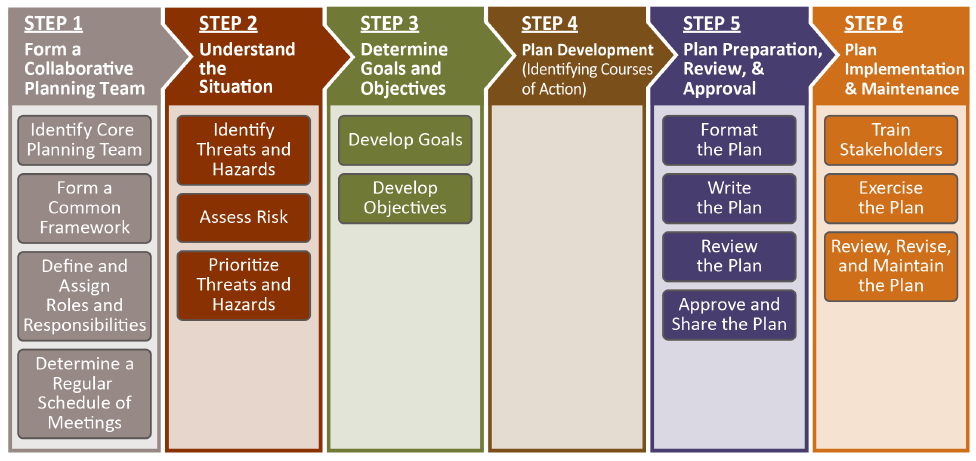 [Speaker Notes: At this point in the presentation, we will transition to incorporating bereavement and loss into the six step planning process.
As a brief reminder, this six step process guides the planning team through the development of a high-quality EOP. 
It is important for the planning team to consider how issues related to bereavement and loss may be incorporated into each of the six steps. Doing so will help the team produce a high-quality plan that appropriately addresses this sensitive topic. The next set of slides will explore this in further detail.]
Step 1: Form a Collaborative Planning Team
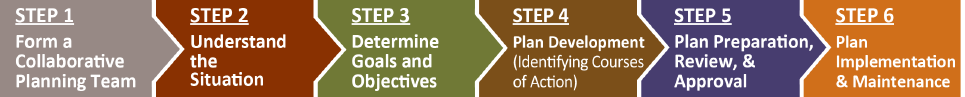 Members of the collaborative planning team should include:
A wide range of school personnel, including staff who have specialized expertise in bereavement and loss (e.g., counselors, social workers, and psychologists);
Parent and student representatives;
Individuals and organizations representing the diverse interests of students, parents, faculty and staff;
Community partners, including practitioners who are knowledgeable about bereavement and loss (e.g., community mental health practitioners).
[Speaker Notes: Step 1 of the planning process is “Form a Collaborative Planning Team.” The planning team should consist of:
representatives from a wide range of school personnel; 
parent and student representatives; 
individuals and organizations that represent the diverse interests of students, parents, faculty, and staff; and 
community partners. 

It is important that members of the planning team have specialized skills and knowledge in the field of bereavement and loss. Typically, these are school counselors, social workers, psychologists, and community mental health practitioners.]
Step 2: Understand the Situation
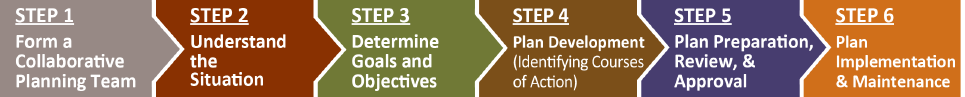 Examples of the threats and hazards that can become emotional triggers for members of the school community who have had a recent loss include:
A devastating weather event or earthquake that results in casualties;
A violent incident at school (e.g., resulting from an active shooter situation or gang activity) that leads to a student’s death; and/or 
A suicide.
[Speaker Notes: Step 2 of the planning process is to understand the situation, which involves: 
identifying threats and hazards; and 
assessing the risk of identified threats and hazards.

Although not all collaborative planning teams may identify health-related or accidental deaths of students, faculty, staff, or community members as school threats or hazards, these incidents may lead to profound feelings of loss in the school community. Much of the general threat and hazard planning that has already taken place at the school, however, can inform a school’s response to health-related or accidental deaths, and so a school EOP can also be instructive on these matters. The next two steps in the process describe planning for bereavement and loss in greater detail.]
Steps 3 & 4: Determine Goals and Objectives & Identify Courses of Action
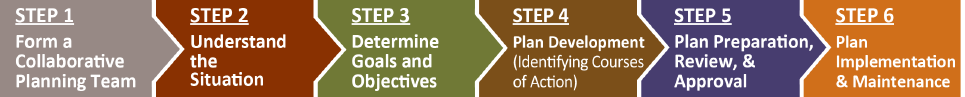 [Speaker Notes: Step 3: Determine Goals and Objectives and Step 4: Plan Development (Identify Courses of Action) will reveal a need for different functions to address bereavement and loss across a variety of threats and hazards. These functions should be included in the functional annexes section of a school EOP.

As a reminder, the traditional format of an EOP has three major sections: the Basic Plan, Functional Annexes, and Threat- and Hazard-Specific Annexes.

The Basic Plan section of the school EOP provides an overview of the school’s approach to emergency operations. 
The Functional Annexes  section details the goals, objectives, and courses of action of essential functions (e.g., evacuation, lockdown, communications, etc.) that apply across multiple threats or hazards. 
The Threat- and Hazard-Specific Annexes section specifies the goals, objectives, and courses of action that a school will follow before, during, and after a particular type of threat or hazard (e.g., a hurricane, an active shooter situation, a fire). 

We are going to focus on the functional annexes most related to bereavement and loss.]
Functional Annexes
[Speaker Notes: The list of functional annexes on this slide includes some of the most important cross-cutting functions addressed by the Functional Annexes section of the school EOP. Yet this is by no means an exhaustive list. It is more like a set of sample functions that are common across numerous threats and hazards annexes. Schools and districts can decide to supplement this list with additional annexes, or to prepare a different selection of annexes, based on a needs assessment. 

The annexes highlighted in yellow are the functional annexes that are most likely to contain courses of action related to bereavement and loss. These detail how the school community will enact a particular function before, during, or after an incident. The next set of slides address the courses of action related to those specific functional annexes.]
Recovery Annex
This annex addresses how to recover from an emergency. It specifically addresses:
Academic recovery;
Physical recovery;
Fiscal recovery; and
Psychological and emotional recovery.
This particular subsection of the Recovery Annex should address bereavement and loss—both before and after a school tragedy.
[Speaker Notes: As a reminder, functional annexes typically include courses of action for a function before, during, and after an emergency. In the case of bereavement and loss, however, most courses of action will address preventative measures that schools and districts can take in advance of a school tragedy (before), and measures that schools and districts can take in the aftermath of a school tragedy (after).

The next set of slides addresses possible content for the Bereavement and Loss subsection of the Recovery Annex.]
Bereavement and Loss Subsection of Recovery Annex (1 of 2)
Before a tragedy occurs in the school community, schools and districts should:
[Speaker Notes: Prior to a school tragedy, schools and districts should take the following preventive measures so they are able to respond to bereavement and loss in their school community:
Create a crisis response team;
Partner with outside organizations;
Establish policies to address bereavement and loss;
Establish a system for managing volunteers and donations; and
Understand culture and religious perspectives.

As mentioned earlier in this presentation, it is often difficult to make decisions during an emergency because one’s judgment can be affected by one’s emotional state. Determining policies and systems in advance will help schools and districts effectively address issues related to bereavement and loss in their school community.]
1. Create a Crisis Response Team
Include a cross-section of personnel from the school community. 





The size of your team can be expanded or reduced according to the nature and intensity of the situation.
[Speaker Notes: Schools should have a crisis response team already in place and ready to go before an actual tragedy occurs.
The size of the team can be expanded or reduced according to the nature and intensity of the situation.]
2. Establish Policies
[Speaker Notes: Outlining strategies for addressing “empty chairs” is critical. Empty chairs can become a visual reminder and/or symbol of the loss and, as a result, can trigger trauma. In the elementary school setting, there is often an adult who greets students as they enter the classroom, addressing their loss at the start of the school day. 

Schools should consider instituting a district policy that specifically addresses memorials and that includes steps for managing anniversaries and other key dates. Schools should also ensure that a process is in place for obtaining parental consent so that mental health services, should these be needed, can be provided to students. 

Following a tragedy, schools may receive a variety of donations from the community as well as offers for volunteer assistance. It is important for schools to have a process already in place for administering and tracking monetary contributions and donations of goods and services.]
3. Be Aware of Cultural and Religious Perspectives on Death
[Speaker Notes: School staff should be trained to be aware of and sensitive to cultural and religious perspectives on death. It is important to realize that grief, death, and mourning rituals differ, and to recognize that differences in customs and views vary widely.

Some examples of different beliefs and cultural practices related to mourning include the following:
In the United States, it is common for people to wear black clothing at a funeral, but not for an extended period of time throughout their mourning. In India, it is tradition for people to wear white clothes while they are in mourning. Elsewhere in Asia, it is common for mourners to wear ruby-red or indigo. 
In Ethiopia, an Edir is a traditional community organization whose members assist one another during the mourning process by providing live-in emotional support, cooking and housework help, and financial contributions.
For Christians in the Philippines, there is an initial 9-day mourning period referred to as Pasiyam. On the ninth night, they hold a feast after rosary prayers celebrating the soul of the deceased entering the after-life. On the 40th day, evoking the resurrection and ascension, they hold a special prayer service or mass.]
Bereavement and Loss Subsection of Recovery Annex (2 of 2)
After a tragedy occurs in the school community, schools and districts should:
1. Convene the Crisis Response Team to Assess the Situation
Convene the crisis response team.
Assess the situation, including:
The impact of the death on the social circles of the deceased; and 
The magnitude of the event.
[Speaker Notes: Schools should convene a meeting of the crisis response team and take the following steps:
Communicate concerns about specific students;
Decide which supports are needed and discuss these;
Review the response steps that have already been taken, as well as the response from students and staff, and create a plan for future actions;
Make arrangements to gather the deceased student’s belongings and have them ready for pick up at the main office, or deliver them directly to the family; and
If the deceased student has no siblings enrolled at the school, ensure that the family is removed from all mailing and call lists.

The crisis response team should assess the impact of the death on the social circles of the deceased. These can include:
Eyewitnesses;
Friends;
Siblings and/or extended family members;
Teammates;
School staff;
Classmates;
Students and school staff who have suffered recent losses;
Students or staff who have a history of trauma;
Students who are at risk of suicide; and
Other at-risk students.

The crisis response team should assess the magnitude of the event by considering the following: 

Where did the death occur?
On-campus, during school hours or non-school hours.
Off-campus, during school hours or non-school hours.

How popular was the deceased?

What was the nature of the death?
Accidental/Sudden (e.g., car crash, fall).
Intentional/Sudden (e.g., homicide, suicide).
Illness:
Rapid onset and progression.
Terminal, slow progression.
Part of a mass casualty.

How many school community members were involved?]
2. Take Immediate Steps to Address the Situation
Identify impacted students.
Arrange for a substitute teacher to support staff.
Create a support room, and ensure that support supplies are available.
Use external mental health supports.
Determine the school schedule:
Maintain normal routines as much as possible.
Avoid canceling school and after-school activities since being at school may be the best intervention for students.
Encourage teachers to postpone exams and major assignments, and to create alternative assignments as necessary.
[Speaker Notes: After assessing the situation, the crisis response team should do the following:

Create a list of students and staff who may be impacted, and ensure a staff member will check in with them.
Assess the need to make substitute teacher(s) available to rotate between classes so that teachers have time to process and regroup if necessary.
Create a support room and staff it.
Make arrangements for the supplies that might be needed in the support room and in other areas throughout the school (e.g., drinking water, tissues, stationery, art supplies, snacks).
Consider borrowing counselors from other schools or districts.
If the response to death is expected to be great, call in local mental health professionals. (This will overlap with the Public Health, Medical, and Mental Health Annex).
Determine the school schedule.
When determining the school schedule, it is important to maintain normal routines as much as possible. Schools are encouraged to avoid canceling school and after-school activities, since being at school may be the best intervention for students. After an emergency event, it is best for students to maintain their sense of belonging with their school community. School routines give students a sense of safety and security. In addition, participation in physical activity and sports can reduce symptoms of stress. Schools should also encourage teachers to postpone exams and major assignments if students are upset, and make available alternative ways to complete class work.]
3. Provide Support to Students
[Speaker Notes: Schools can support students in several different ways. After a death occurs, schools may want to designate a classroom or office space as a support room where students can speak with counselors individually or in small groups. This process also involves taking the following steps:
School counselors and community mental health specialists can staff the support room.
Establish procedures for students to leave class to go to the support room. Decide whether students will need passes, and determine how students who remain in the support room beyond one class period will be accountable.

Schools can provide grief support groups at school or refer students to community-based supports. This process also involves taking the following steps:
Let students know that grief is often experienced in waves.
Let students know that everyone grieves differently, and that they should not be offended if others seem less upset.
Remind students that some people handle grief by acting silly or by joking.
Assure them that it is OK for them to still have fun and enjoy their usual activities.
Help students identify their natural support systems and choose healthy and safe coping strategies.

Examples of helpful remarks are:
“I’m sorry to hear about your brother’s death. How can I help?”
“I heard that a close family member died last week. I understand that it may be hard for you to concentrate, and I would like to offer you help with your schoolwork.”

Remarks that hinder:
“At least he had a good life before he died.”
“I’m sure you will feel better soon.”
“I know exactly what you’re going through.”

Following a death, students may exhibit different types of responses to the loss and require different interventions. Examples of these include:
Psychoeducation (seeks to normalize common reactions by describing physical, emotional, and cognitive changes). 
Being in a compassionate environment or having someone physically and emotionally available to you when you’re in distress can be extremely helpful.
One-on-one counseling.
Support groups.
Referral to outside therapy.
Psychological First Aid for Schools (PFA-S), an intervention that we will discuss shortly.]
4. Provide Support to Staff
Be cognizant of caregiver burnout/compassion fatigue/secondary traumatic stress.
Support the resiliency of educators by providing them with resources on self-care.
Continue to monitor the need to call in back-up.
Be aware that loss and trauma are cumulative.
Hold after-school staff meetings in the days following.
[Speaker Notes: Schools may provide support to staff following an emergency event. This includes: 
Being cognizant of caregiver burnout/compassion fatigue/secondary trauma. 
Definition of compassion fatigue:
The experience of short-term exhaustion and traumatic stress reactions associated with exposure to the suffering of one’s clients (Boscarino, Figley, & Adams 2004)
The weariness that comes from caring. (Johnson, 1997)
Supporting the resiliency of educators by providing them with resources on self-care.
Continuing to monitor the need to call in back-up—bring in outside counselors and substitutes to relieve the burden placed on school staff.
Being aware that loss and trauma are cumulative, and that school support staff are often taking care of the needs of the students, staff, parents, and themselves on top of their regular duties.
Holding after-school staff meetings in the days following the event to review and evaluate the response.]
One Model of Support: Psychological First Aid for Students (PFA-S)
[Speaker Notes: PFA-S is an evidence-based intervention model used to assist students, staff, and families with the trauma-related distress that can occur in the aftermath of a school-related death or emergency. PFA-S can be used by any trained staff member or community partner. The model involves eight core actions. These are:

Core Action 1: Contact and Engagement

Provide leadership and be visible to the school community.
Reach out to those affected, including family members. 
Consider consultation from disaster mental health experts. 

Core Action 2: Safety and Comfort

Provide regular updates to the school and campus communities.
Asses and address identified safety concerns. 
Consider using a threat assessment team.
Consider using an anonymous reporting system.
Limit media access. 
Help manage grief.

Core Action 3: Stabilization

Stabilize the school environment.
Identify possible reminders.
Identify students at risk.

Core Action 4: Information Gathering

Become fully informed about the incident and those who are affected.
Actively reach out to students.

Core Action 5: Practical Assistance

Coordinate donations.
Coordinate volunteers.

Core Action 6: Connection with Social Supports

Integrate new students.
Establish peer-to-peer programs.
Maintain school-community connections.

Core Action 7: Information on Coping

Provide psychoeducation and information.
Promote your school as an environment for recovery.
Maintain campus, school, and academic routines.

Core Action 8: Link with Collaborative Services
 
Activate mutual aid agreements.
Seek and apply for technical assistance and/or funding. 

For more information on the PFA-S intervention model, visit http://rems.ed.gov/ImplementingPsychologicalFirstAid.aspx. 

Another excellent intervention mechanism for students and staff who are recovering from a tragedy is the Psychological First Aid Aid—Listen, Protect, Connect (PFA-LPC) model developed by Dr. Marlene Wong. For more information about this model, access the presentation prepared by Dr. Wong here: http://buildingcapacity.usc.edu/PFA%20DoDEA%20Building%20Capacity%202011%20Handouts%5B1%5D.pdf]
Another Model of Support: Psychological First Aid – Listen, Protect, Connect (PFA-LPC)
Listen: Listen and pay attention to students’ behavior.

Protect: Support students and provide a safe environment.

Connect: Encourage students to connect with others.

Model: Be aware of how the situation affects you.

Teach: Talk to students about common responses to death and about what they can expect during the grieving process.
[Speaker Notes: A second example of a student intervention mechanism is the PFA-LPC model. PFA-LPC provides a framework for asking questions and soliciting information to start the process of healing. School mental health professionals (such as school psychologists, social workers, and other counseling personnel) should become familiar with the principles and techniques of this model prior to any crisis situation. 

One of the strengths of PFA-LPC is that some of its elements can be administered quickly by all caregivers in virtually any school setting, whether that be a classroom discussion, a talk with a lunchroom aid, or a check-in with a teacher or administrator between classes. 

The components of the PFA-LPC model are: 
Listen: Listen and pay attention to students’ behavior. Let them tell their stories. 
Protect: Support students and provide an environment that is safe and allows them to “process” their grief.
Connect: Encourage students to connect with other students, adults, and the community.
Model: Be aware of how the situation affects you and demonstrate effective coping strategies.
Teach: Talk to students about common responses to death and about what they can expect during the grieving process. Help them learn coping techniques.

For more information, read the REMS TA Center Helpful Hints for School Emergency Management publication, Psychological First Aid (PFA) for Students and Teachers: Listen, Protect, Connect – Model & Teach, available at http://rems.ed.gov/docs/HH_Vol3Issue3.pdf]
Communications and Warning Annex (1 of 2)
Before a school tragedy occurs:
Create template letters.
Ensure that each death is handled in the same way, without favoritism or judgment of anyone.
Templates can be adapted to include specific details about a death.
[Speaker Notes: Before a School Tragedy Occurs

1.  Create template letters. 

Schools should create a template of a notification letter to which they can add specific details about a death when the time comes. Letting the entire school community learn about the details of a loss via a letter ensures that each death is handled the same way, without favoritism or judgment of anyone. It also reduces the potential for conflicts about the content of the letter during critical times when the school must act quickly.]
Communications and Warning Annex (2 of 2)
After a school tragedy occurs:
Verify the facts and determine the details you will share;
Notify staff; 
Notify students and parents/guardians; and
Manage the media’s access to your school.
[Speaker Notes: After a school tragedy occurs, schools should do the following:
Verify the facts and determine the details you will share;
Notify staff;
Notify students and parents/ guardians; and
Manage the media’s access to you school.]
1. Verify the facts and determine the details you will share.
[Speaker Notes: Prior to notifying staff and students of a death, it is important that schools verify the details surrounding the death and decide which details they will share. Schools should:
Assign a school liaison to communicate with the family;
When appropriate, contact law enforcement;
Work with family to determine the details surrounding the death that can be made public; and
Determine the details that are appropriate to share with your school community (especially when the death is a suicide).]
2. Notify staff.
Inform staff first.
Use phone trees to notify your school community.
Schedule a staff meeting before school starts.
Provide front office staff with the information that is appropriate for them to share.
Consider holding a follow-up staff meeting.
Provide staff with basic information as well as scripts and guidelines, if necessary.
[Speaker Notes: Whenever possible, schools should notify staff of the death first, rather than at the same time as students. Phone trees can be used to notify those outside the school.
 
Schools should schedule a staff meeting before the beginning of the school day, during which everyone has an opportunity to: 
receive the same information at the same time; 
review the schedule of events; and 
ask questions.

Schools should provide front office staff with the information that is appropriate for them to share, and consider holding a follow-up staff meeting after school is dismissed. They should also provide staff with basic information about the possible responses to the death as well as scripts and guidelines, if necessary. 

Providing staff with scripts can ensure that all students receive the same information. It can also be helpful for adults who struggle with what to say during crisis situations.]
3. Notify students and parents/guardians.
[Speaker Notes: Given the wonders of social media and text messaging, it is likely that students will have heard multiple versions of what occurred and that rumors about the incident will be circulating.

Familiar adults should share information about the incident in small class settings. Schools should have a plan to notify off-campus students (e.g., those who may be on fieldtrips, at outdoor physical education classes, or at sports practices), and avoid making an announcement about the incident over the PA system or during a school assembly.

When notifying students, schools should do the following:
Be truthful and direct, keeping in mind the developmental stage of their students.
Let students know what to expect, as well as provide a timeline of commemoration events that includes any changes to the school schedule.
Discourage conversations about the specific details of a violent incident or death.
Talk with eyewitnesses about the harm that sharing graphic details about a violent incident or death can cause (e.g., vicarious traumatization).

When notifying parents and guardians, schools should do the following:
Consider holding a parent meeting to disseminate information and offer support.
Add specific details about the incident to the template you created during bereavement and loss planning, and send this notification letter home to parents and guardians.]
4. Manage the media’s access to your school.
[Speaker Notes: Keep media away from on-campus students.
Manage the media’s access to your campus. Use a public information officer (PIO) for contacts with the media.
Use the single point of contact that was created for your school site or district to exchange information and address media relations issues.
Ensure that you adhere to the Health Insurance Portability and Accountability Act (HIPAA), the Family Educational Rights and Privacy Act (FERPA), and other privacy laws.]
Public Health, Medical, and Mental Health Annex
Before a school tragedy occurs, develop partnerships with external mental health providers.

Identify external partners and develop relationships.
Outline partnership agreements with relevant local partners.
Identify a school/district employee to coordinate partnerships with the community (i.e., a community liaison).
[Speaker Notes: Before a tragedy occurs, the school should partner with external mental health providers to ensure that an adequate number of counselors could be available when needed. 

Schools should do the following:
Identify and partner with the mental health agencies that would be able to assist during a crisis or emergency.
Develop a structure for support.
Be aware of the issues that surround “outside” vs. “inside” help.
Outline partnership agreements with relevant local partners, and identify a school/district employee who can coordinate community partnerships (i.e., a community liaison).

In addition to faculty and other school staff, the school’s crisis response team should include community partners from agencies and organizations that are dedicated to ensuring the mental health and well-being of students.]
STEPS 5 & 6: Plan Preparation, Review, & Approval and Plan Implementation & Maintenance
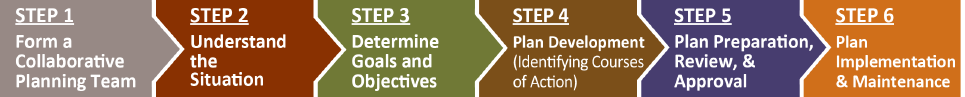 Share the plan with stakeholders in the school system as well as community partners (i.e., mental health practitioners).
Train appropriate staff on:
The psychological/emotional aspects of recovery;
The school’s referral system; and
HIPAA and FERPA.
[Speaker Notes: In step 5, school planning teams are tasked with writing and revising the plan, getting the plan approved, and then sharing the plan with key stakeholders. Since it is recommended that the plan address bereavement and loss, the list of key stakeholders should include officials and practitioners who are responsible for addressing issues of bereavement and loss in the school, such as:
School and district officials;
Personnel from key departments with a role in responding to bereavement and loss (e.g. members of the crisis response team); and
External mental health partners.

In step 6, planning teams implement the plan, which includes training designated staff on relevant aspects of the plan. Among other topics, it is recommended that staff are trained on aspects of the plan related to bereavement and loss.

To ensure that schools are prepared to deal with the psychological/emotional aspects of recovery, they should proactively: 
Identify and train appropriate staff on the delivery of developmentally and culturally appropriate mental health services, and on specific bereavement and loss interventions. 
Provide basic training to all staff, including administrators, on the common responses to death as well as on the bereavement and loss resources that are available to the school community.

Schools should also provide all of their staff with specific information about their school’s referral system (e.g., let teachers know whom to refer students to for support on a particular issue). It is also crucial to train teachers and staff on the early warning signs of trauma, and on how to work with parents and guardians on a student’s behalf.

Schools should provide training to staff on HIPAA and FERPA to ensure that the privacy of individually identifiable health information, as well as student education records, are protected. These laws apply to all schools that receive funds under an applicable program of the U.S. Department of Education. Schools can:
Learn about the HIPAA’s protection of the privacy of individually identifiable health information at http://www.hhs.gov/ocr/privacy/hipaa/understanding/index.html.
Access a summary of FERPA regulations at http://www.ed.gov/policy/gen/guid/fpco/ferpa/index.html.]
Summary
[Speaker Notes: In this presentation we:
Demonstrated why it is important for schools to incorporate bereavement and loss into their school EOP planning and response process;
Discussed the common cognitive, emotional, behavioral, and physical manifestations of loss; and
Learned about the factors that impact bereavement.]
Next Steps
[Speaker Notes: Think about the following:
Three ideas that were the most relevant or impactful (e.g., things they learned that revealed a need they have or a way in which they can enhance the planning efforts they already have in place).
The steps they will take to set these changes into motion. Who will they need to bring on board? What is needed to put these changes in place (e.g., training, equipment, manpower)? How will the changes be maintained?]
Further Information
Phone: (855) 781-7367 (REMS)
Email: info@remstacenter.org
Acknowledgements
Thank you to the original authors and contributors who developed and reviewed content for this presentation:
 
Kelly Streeter, Safe Schools/Healthy Students Project Director, Maine School Administrative District #55
Randy Town, School Safety Coordinator, Educational Service District 105, Yakima, Washington
David Schonfeld, Director, National Center for School Crisis and Bereavement, Cincinnati Children's Hospital Medical Center

This presentation was updated on September 17, 2014.
 
This presentation was prepared for the U.S. Department of Education under Contract Number EDESE12O0036 with Synergy Enterprises, Inc. Madeline Sullivan served as the contracting officer’s representative for the Readiness and Emergency Management for Schools (REMS) Technical Assistance (TA) Center. No official endorsement by the U.S. Department of Education of any product, commodity, service, or enterprise mentioned in this presentation is intended or should be inferred. For the reader’s convenience, this presentation contains information about and from outside organizations, including hyperlinks and URLs. Inclusion of such information does not constitute an endorsement by the Department.